Vocabulary-prefixes, suffixes, roots
Unit 18
Anesthetic (n.)
an=without


If you ever get your wisdom teeth out, be sure to get an anesthetic!
Root=aes=feeling or perception


Definition=(without feeling) a substance which causes loss of feeling
Antipathy (adj.)
anti=???

Anti=against


   Try not to have antipathy against people, especially those you don’t know.
root=path=to feel


Definition-(feeling against) hostility or hatred
Presentiment	(n.)
pre=???

Pre=before

I had a presentiment that the tornado was coming straight for us! It was in my gut!
Root=sens/sent=to feel or be aware

Definition=a feeling about something before it happens
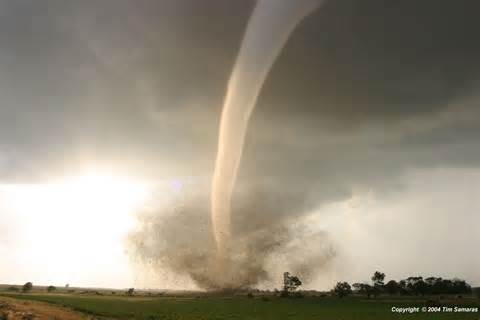 Tangible (adj.)
No prefix


What are some tangible items?
The desk
The chair
My vocabulary?
Root=tang/tact=to touch


Definition=able to be grasped or touched
True or false
A desk is tangible.
True, because it can be touched.
A presentiment feeling could be good or bad.
True, it is simply a feeling before something happens.
Antipathy has the synonym of dislike.
True!
Anesthetic has to do with beauty or social status.
False, that is aesthetic.